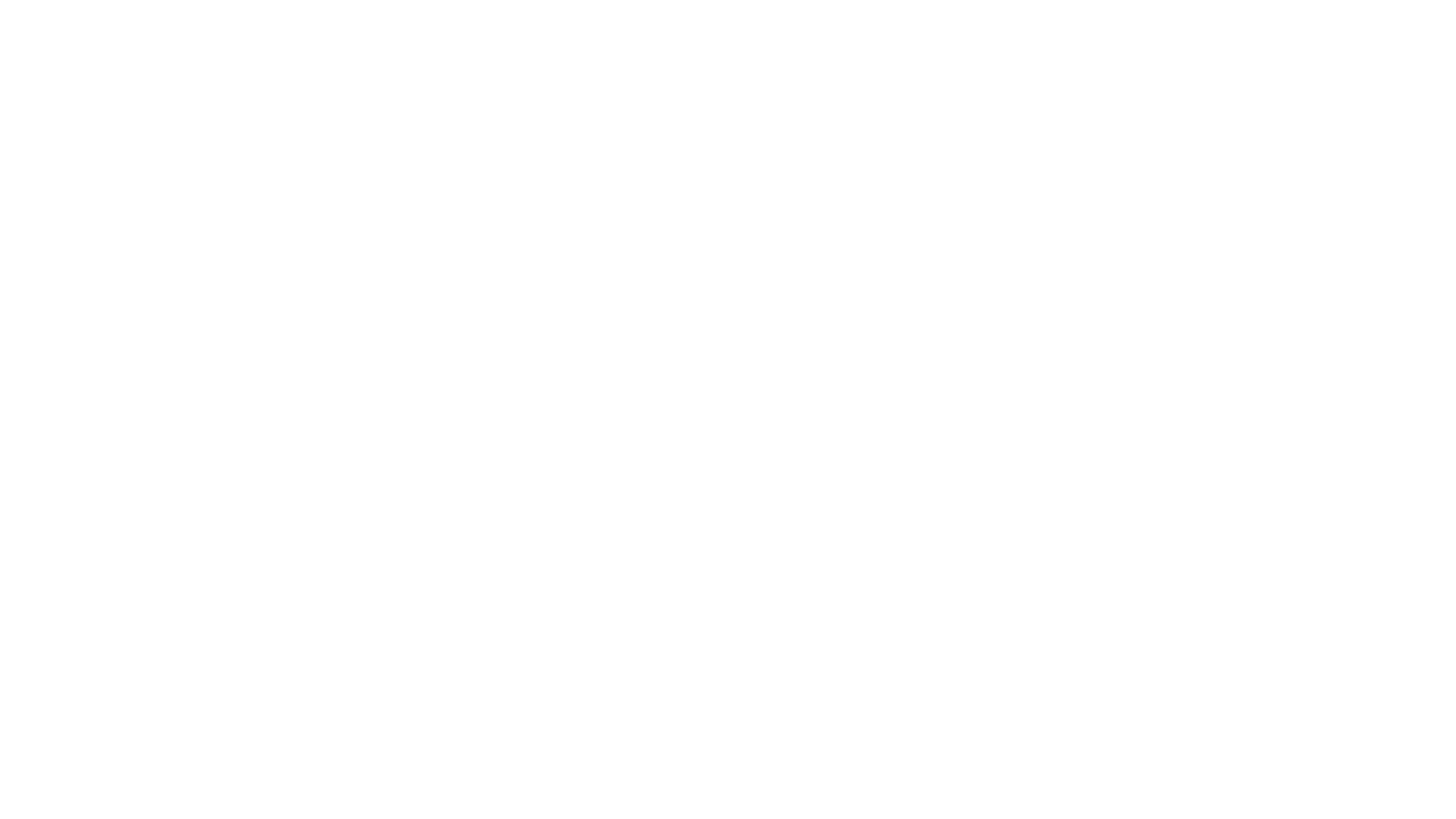 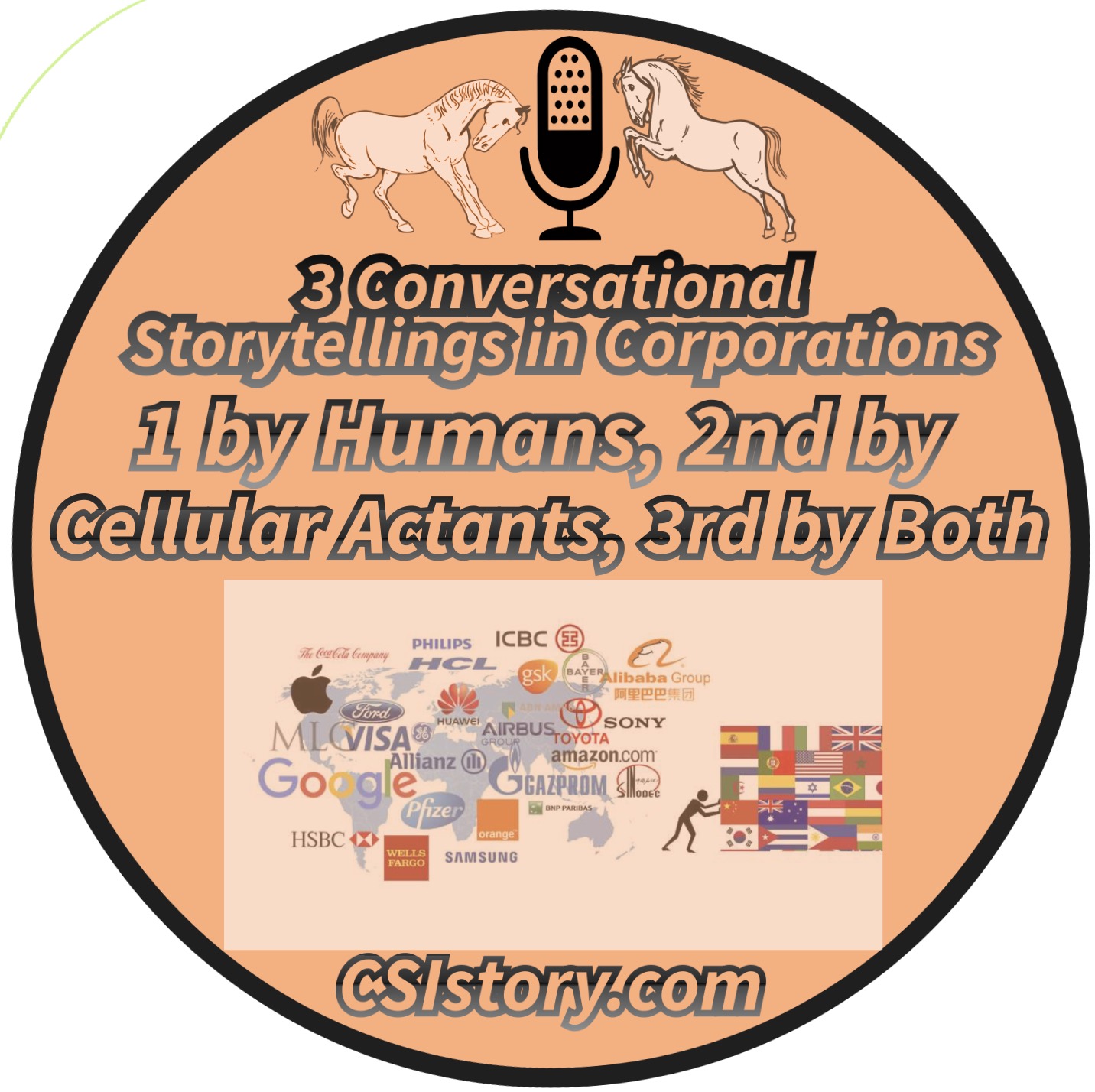 CSI Conversational Storytelling Institute
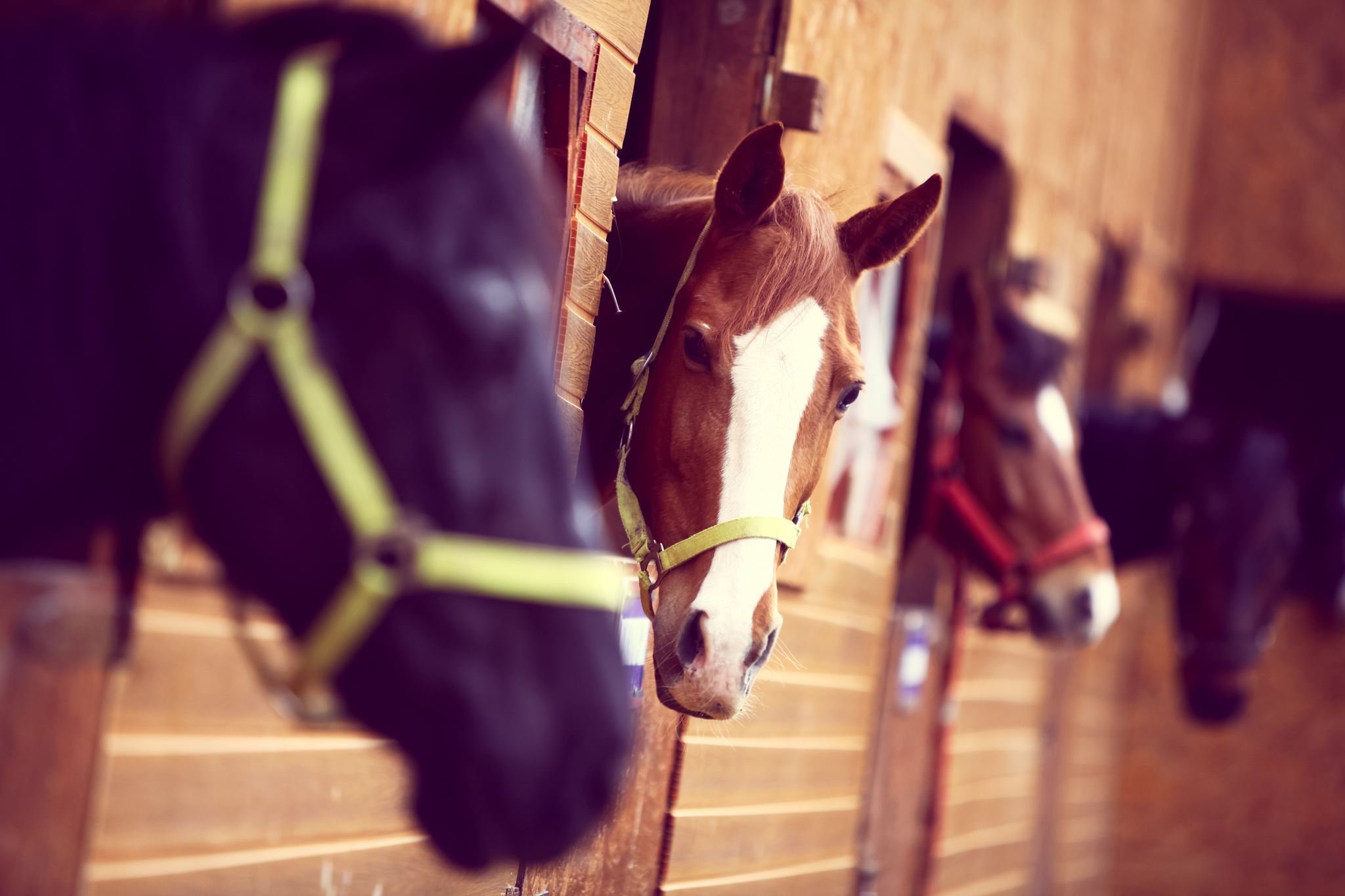 What We Do?
We offer Basic Certification module in Basics of doing CSI for personal relationships at home and at work. 
There are four sessions, covering Horsesense, Assertiveness, and Blended Rivers. We do not include hands on work with horses, that is extra.  
For this certificate you complete basic course modules training you for CSI one-and-one and CSI group and CSI team training.  
You can use this certificate for having better relationships at home and at work. 
It does not certify you to teach or train our CSI relationship program. 
Online course at https://truestorytelling.org
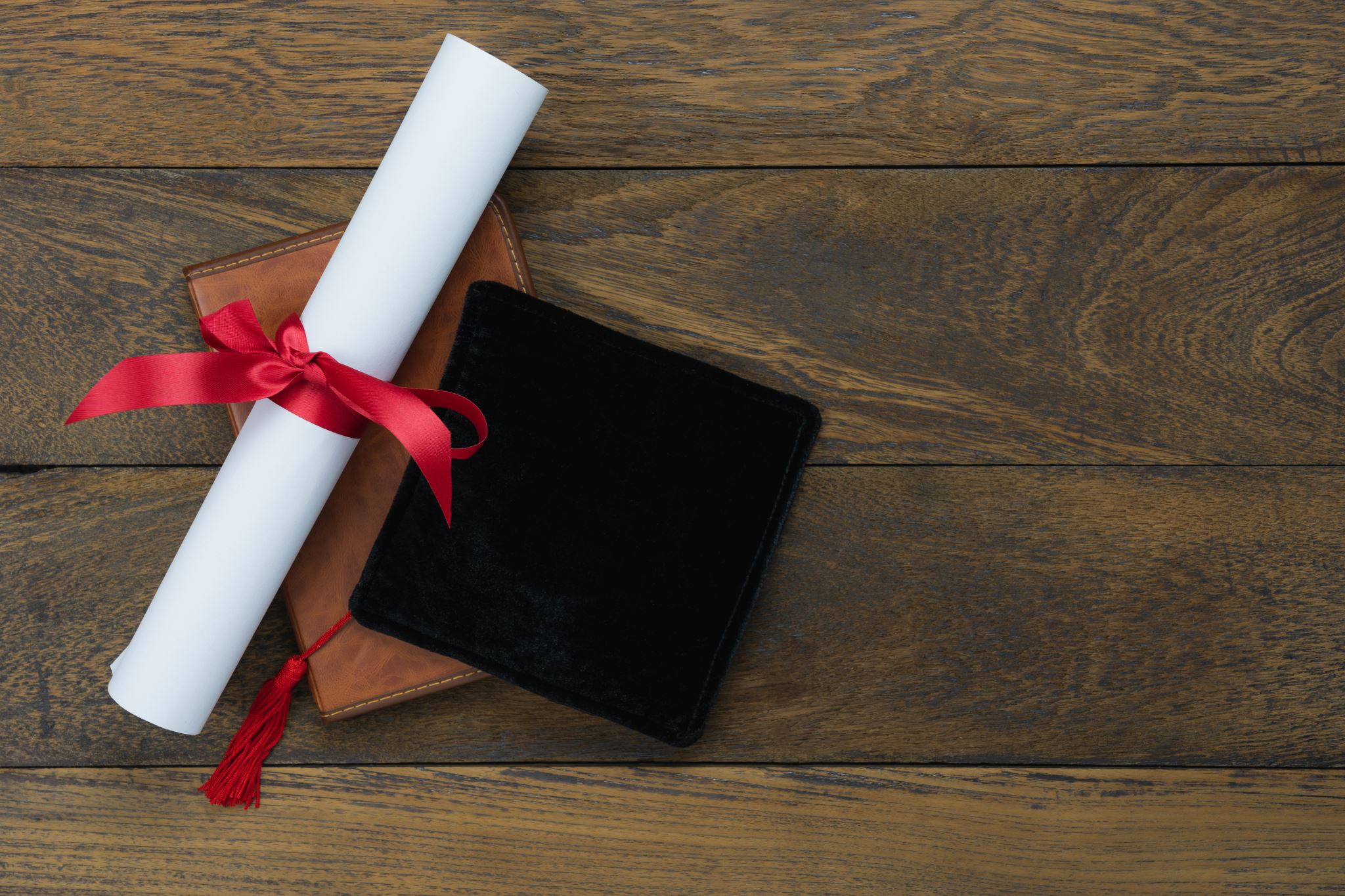 Four Certificates in ODC
Level One ODC: Certifies you to do internal or external organizational development and change (ODC) consulting in 1st Loop ODC - command and control hierarchies. Online course and pricing at https://truestorytelling.org
Level Two ODC: Certifies you to do internal or external organizational development and change (ODC) consulting in 1st and 2nd Loop ODC for organizations with mix of command and control, and some open systems. Online course and pricing at https://truestorytelling.org
Level Three ODC: Certifies you to do internal or external organizational development and change (ODC) consulting in 1st, 2nd, and 3rd Loop ODC for organizations with mix of command and control,  open systems, and advanced socioeconomic transformations. We recommend you also take classes in SEAM (Socioeconomic Approach to Management) consulting, at Lyon France, or in the USA.
Level Four ODC: Certifies you to do internal or external organizational development and change (ODC) consulting in 1st, 2nd, and 3rd Loop ODC , plus Ensemble Leadership development for organizations that intend to harmonize and balance command and control,  open systems, socioeconomic transformation teams with Ensemble Leadership and team networking.  Online course and pricing at https://truestorytelling.org
All ODC Certificates must be earned and paid for in sequence. No jumping levels.
Seven Principles of Conversational Storytelling Institute (CSI)
1. Be Assertive, not aggressive or meek
2. Be clear why you want to tell the story
3. Primacy of personal experience stories
4. Use silence to give space for self-reflectivity 
5. Give ’gift of story’ and reciprocate counter-story
6. Use invitational rhetoric listening to counter-stories
7. Goal to get to co-Institute of ‘Braided River’
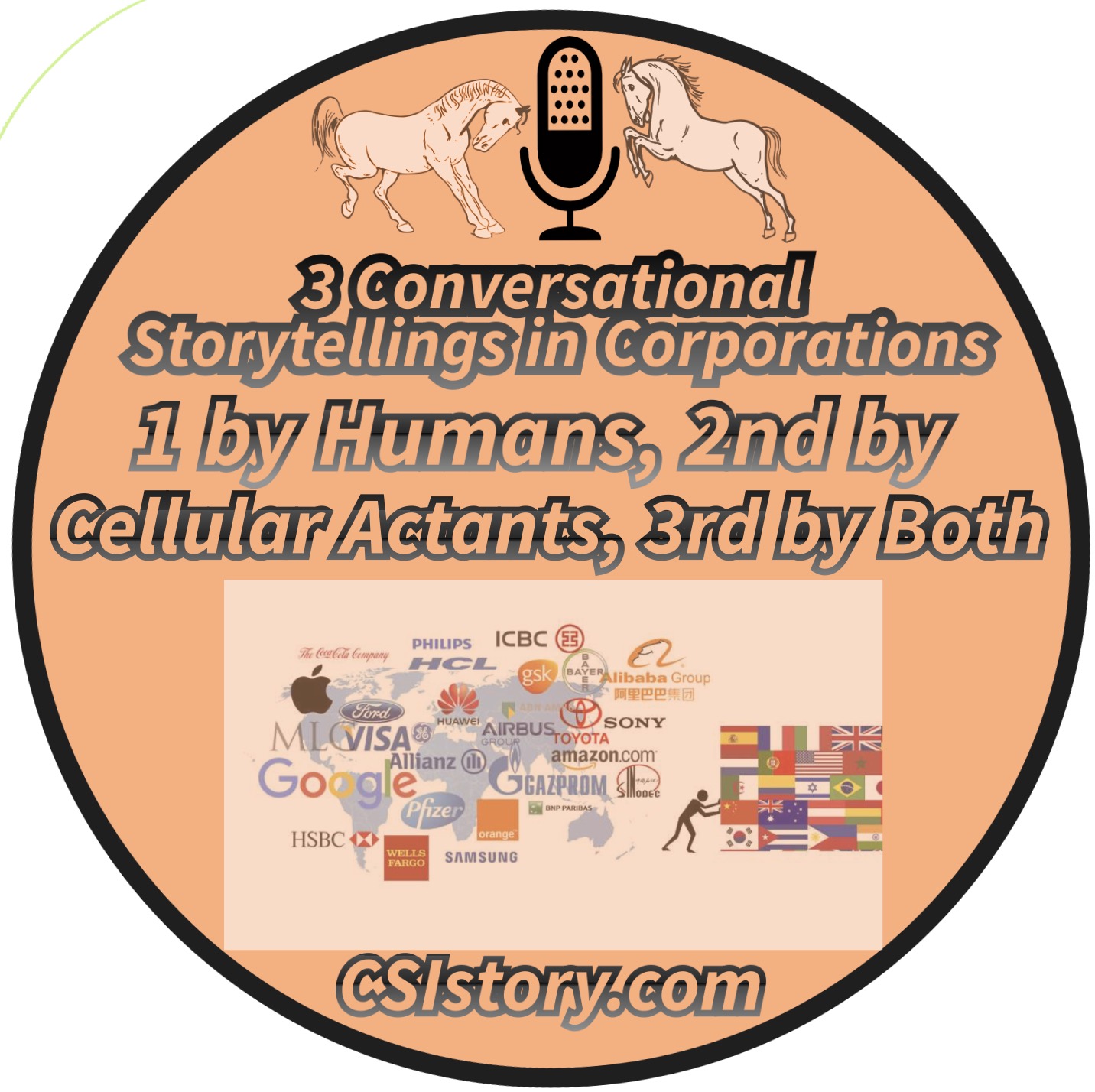 ® https://csistory.com
® https://csistory.com
® https://csistory.com
® https://CSIstory.com
® https://csistory.com
The Quest for Triple Loop
PONDY
BOULDING
?
NINE
Transcendent
EIGHT
Roles
Social-Organ
SEVEN
Human
Symbol
Animal
SIX
Image
Cell Society
FIVE
Organic
FOUR
OPEN
OPEN SYSTEMS
Cybernetic
CONTROL
THREE
TWO
Mechanistic
Clockwork
one
Framework
Framework
Sources: Boulding (1956), Pondy (1976); Pondy & Mitroff (1979), 
Boje (2008); Boje & Saylors, (2024)
PONDY
BOULDING
?
Transcendent
NINE
Social-Organizing
EIGHT
Roles
SEVEN
Human
Symbol
Triple-
loop?
Animal
SIX
Image
Cell Society
FIVE
Organic
Double-loop?
FOUR
OPEN
OPEN SYSTEM
Single-loop?
Cybernetic
CONTROL SYSTEM
THREE
TWO
Mechanistic
Clockwork
one
Framework
Framework
Boje’s Proposed (2025) Solution to Triple Loop Mystery

Sources: Boulding (1956), Pondy (1976); Pondy & Mitroff (1979), Boje (2008); Boje & Saylors, (2024)
SINGLE LOOP
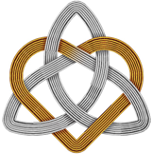 CSI
TRIPLE LOOP
DOUBLE LOOP
ENSEMPLE LEADERSHIP
HEART of CARE
CSIstory.com
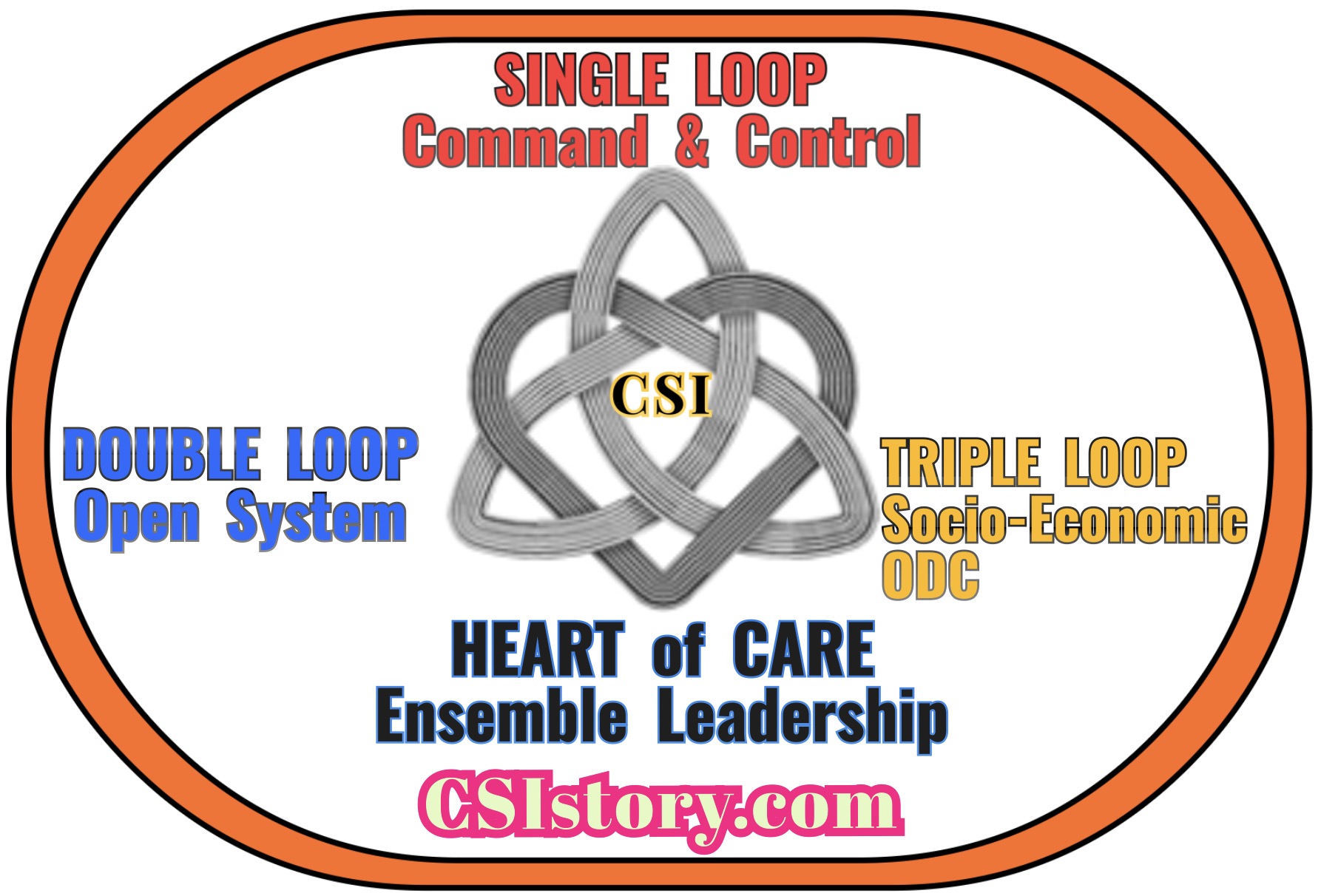 ODC
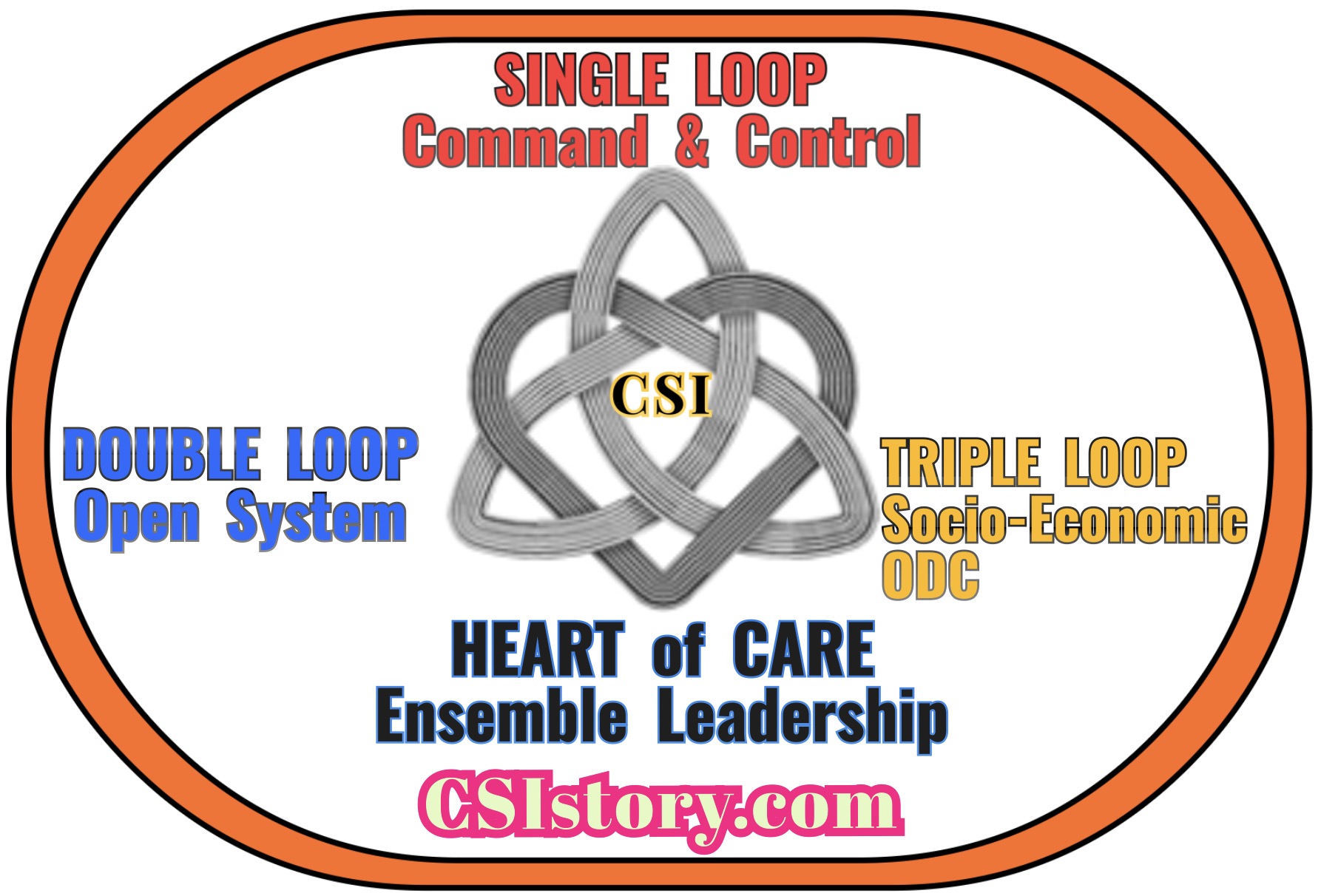 Organizational
Development &
Change

There are three kinds of ODC
Single, Double & Triple Loop
CSI creates Heart of Care that connects the 3 loops for a balanced approach, called ENSEMBLE LEADERSHIP
SINGLE LOOP ODC
DOUBLE LOOP ODC
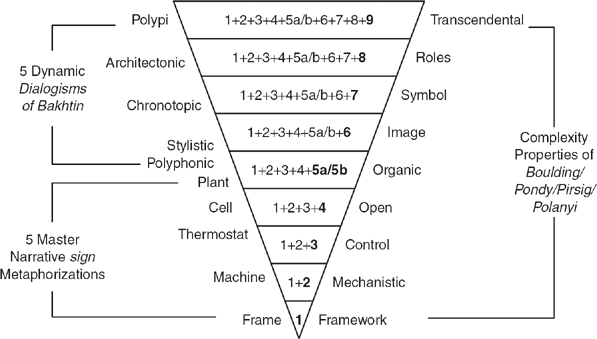 Pondy and Mitroff apply Kenneth Boulding’s 9 levels of systems theory
Framework, 2. Mechanistic, 3. Control (cybernetic deviation-counteraction, e.g. command and control), 4. Open systems (both deviation-counteracting & deviation-amplifying), 5. Organic, 6. Image systems, 7. Symbol systems, 8. Roles systems, 9 Transcendental systems.  
The Organic, Image, Symbol, Roles, and Transcendental are beyond Level 4 Open Systems, and Level 3 Control Systems.
TRIPLE LOOP ODC
SEAM: SOCIOECONOMIC APPROACH TO Management
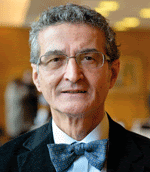 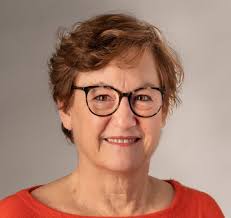 HENRI SAVALL
VENOIQUE ZARDET
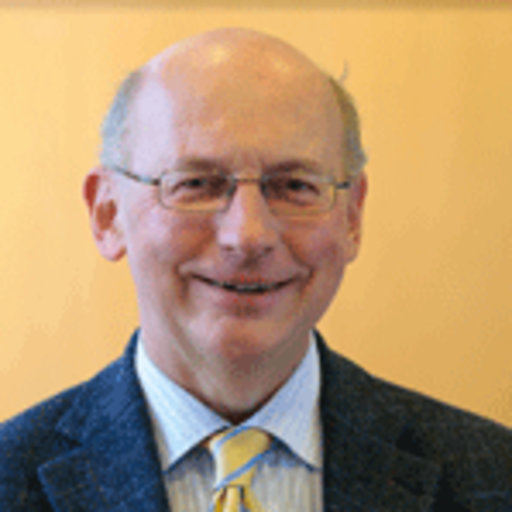 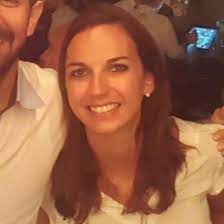 MARC BONNET
AMANDINE SAVALL
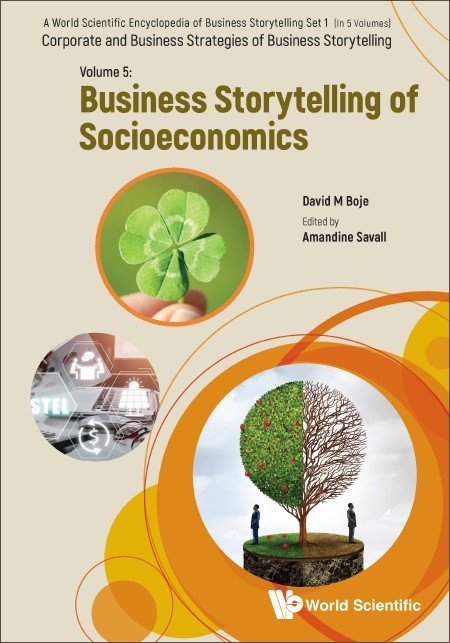 David Boje is Editor in Chief of Business Storytelling Encyclopedia

Amandine Savall edited Volume 5 to which Boje is a contributor

This is the book we use as foundation for our socioeconomic training in Third Loop ODC.
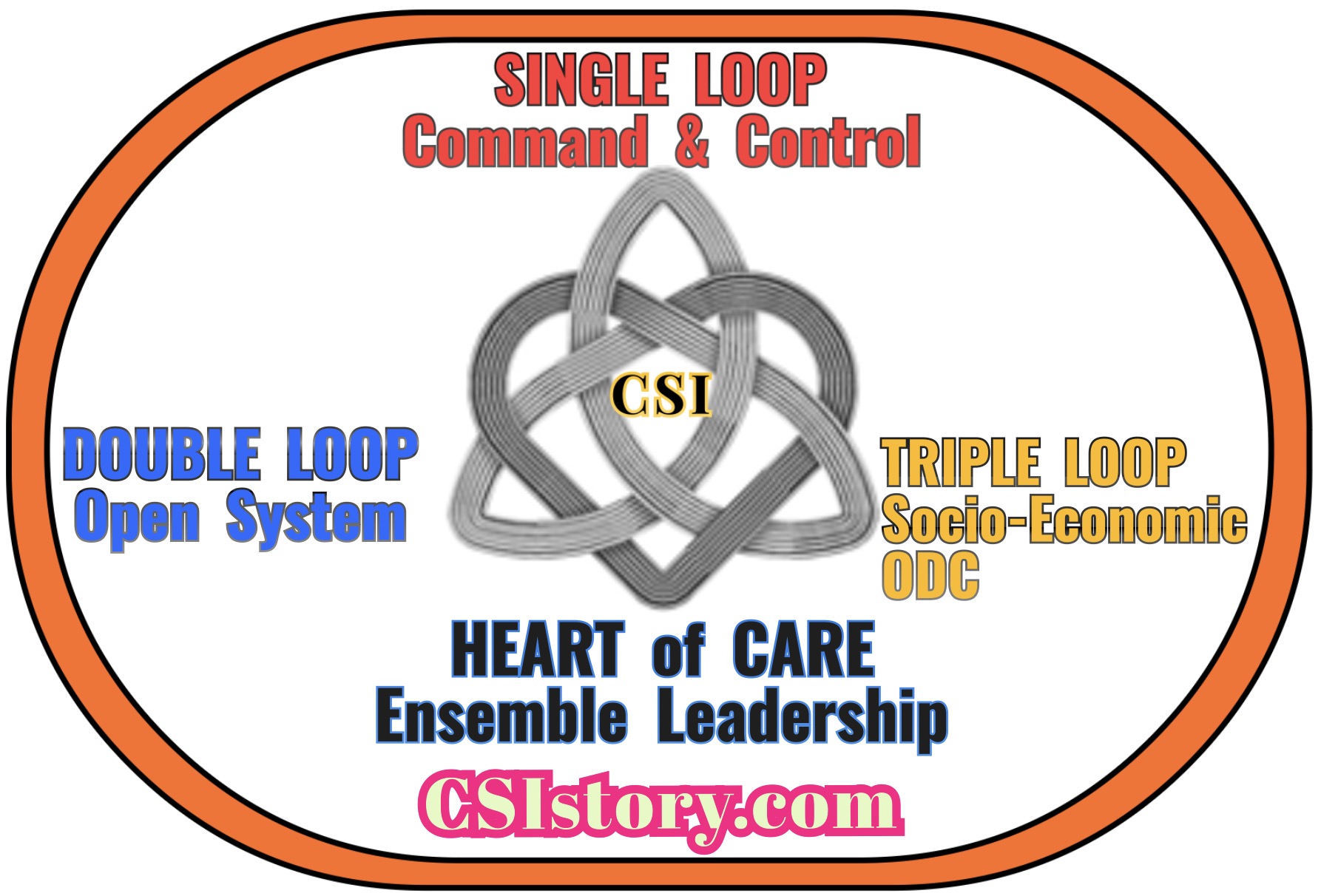 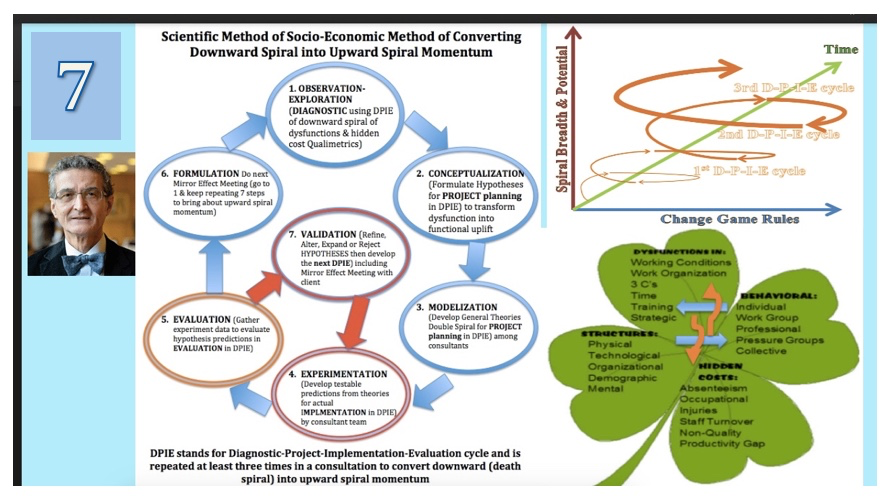 HENRI 
SAVALL
CSI Socioeconomic Approach CAN TURN AROUND 
A DOWNWARD SPIRAL
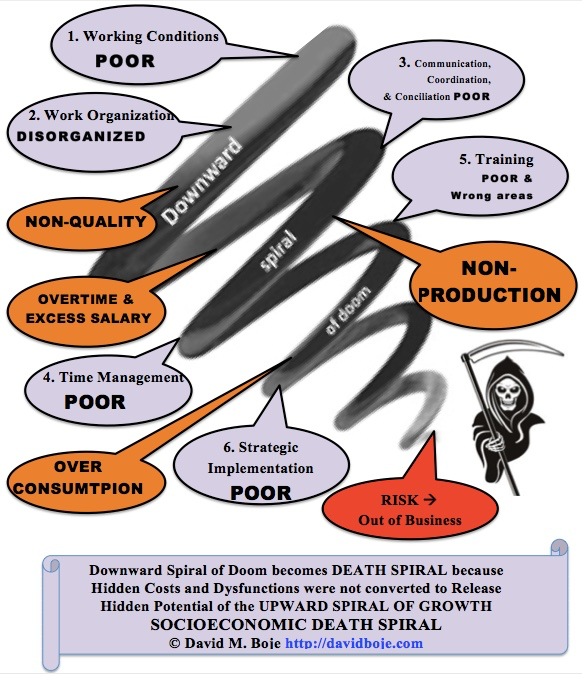 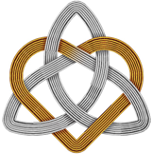 CSI
CSI TRIPLE LOOP Socioeconomic Approach CAN TURN A DOWNWARD SPIRAL INTO AN UPWARD SPIRAL
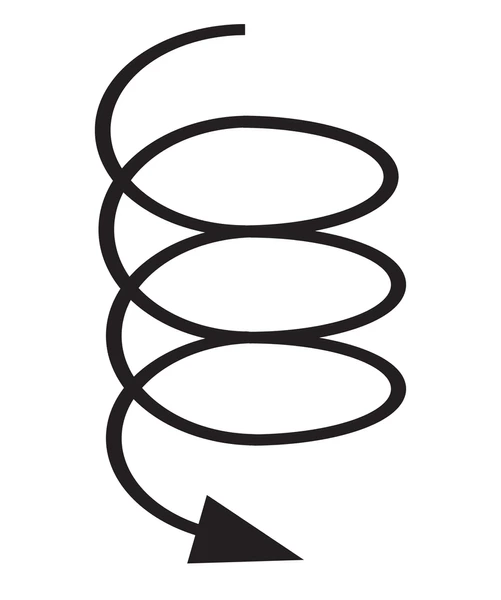 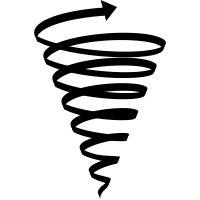 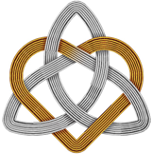 CSI
CSI Socioeconomic Approach DEVELOPS 
UPWARD SOCIOECONOMIC SPIRAL
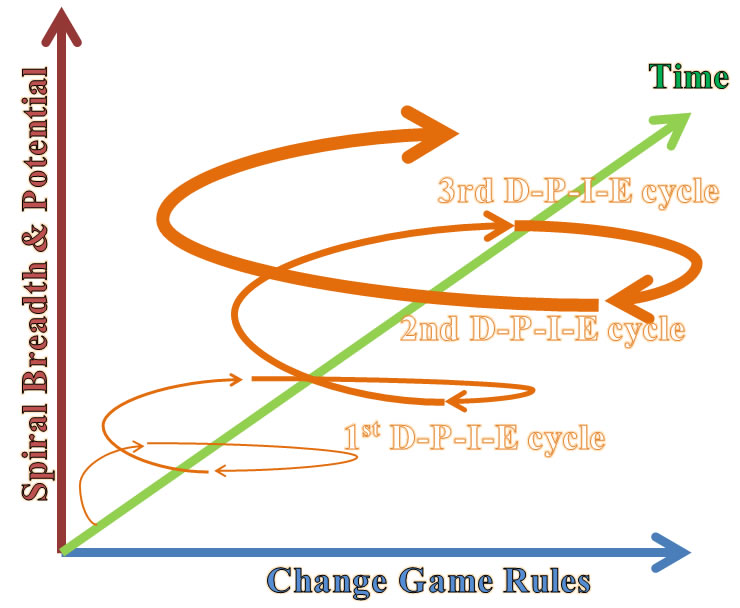 UPWARD SPIRAL
D-DIAGNOSIS
P-PROJECT
I-IMPLEMENTATION
E-EVALUATION
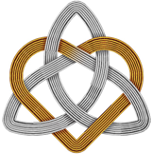 CSI
ORGANIZATIONAL DEVELOPMENT & CHANGE (ODC)
With CSI Socioeconomic Approach
What a Triple Loop Cascading?
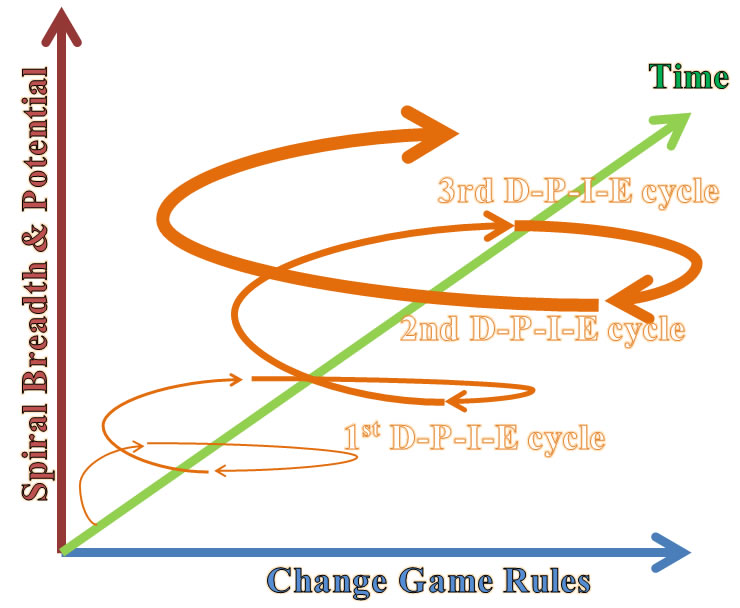 Step 1 Several Teams receive CSI training in D-PIE (Diagnosis, Project Planning, Implementation, and Evaluation
Step 2 D-PIE Team forms in several departments
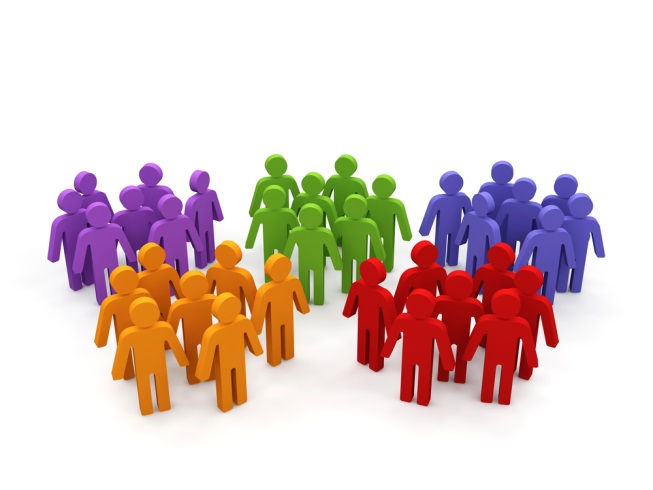 Step 3 As more D-PIE teams start up, Ensemble Leadership training is done to network them together
Step 4 When project is complete, D-PIE team disbands. More teams form, and cascading effect has socioeconomic results increasing economic performance outcomes
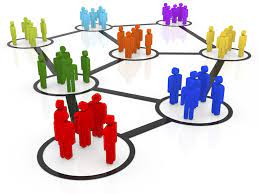 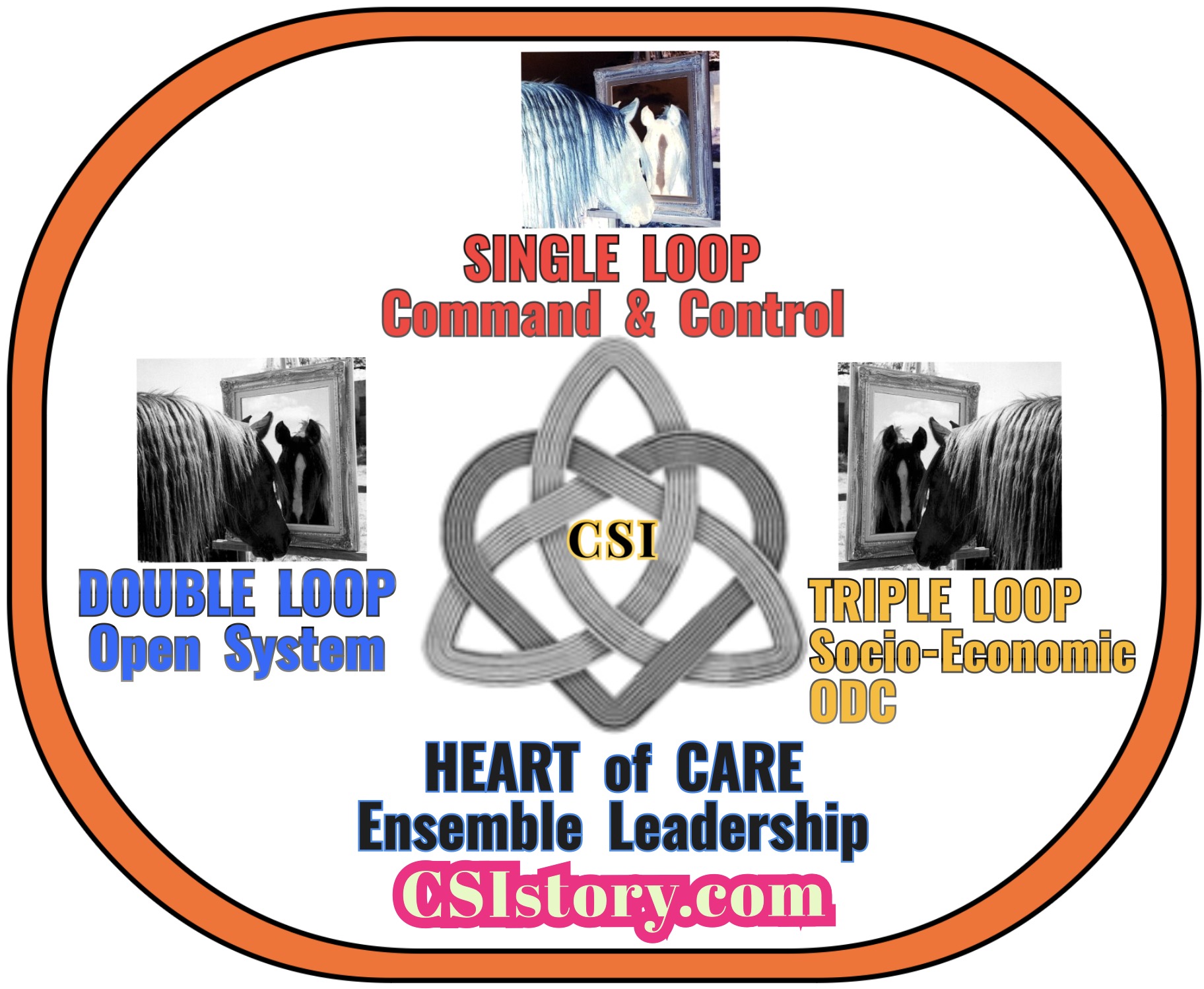 The Basic Level of Conversational Storytelling Institute combines HorseSense with Assertiveness

This is a prerequisite for developing cascading teams in Triple Loop and in the Heart of Care that Braids Together the 3 loops with ENSEMBLE LEADERSHIP
CSI offers 5 certification courses: 
1 Basic CSI in team relationships
2 Single Loop
3 Double Loop
4 Triple Loop, & 
5 Heart of Care for Ensemble Leadership
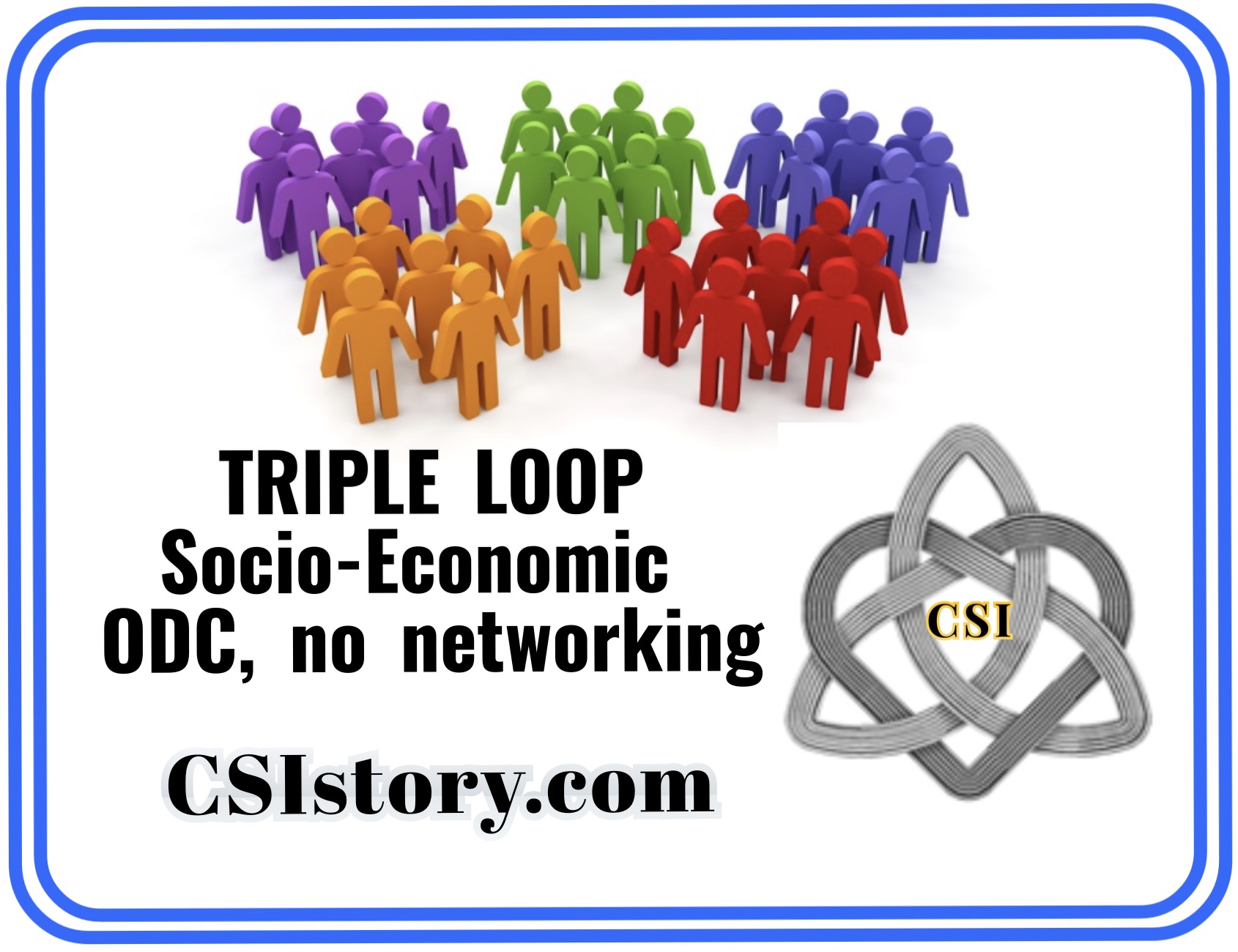 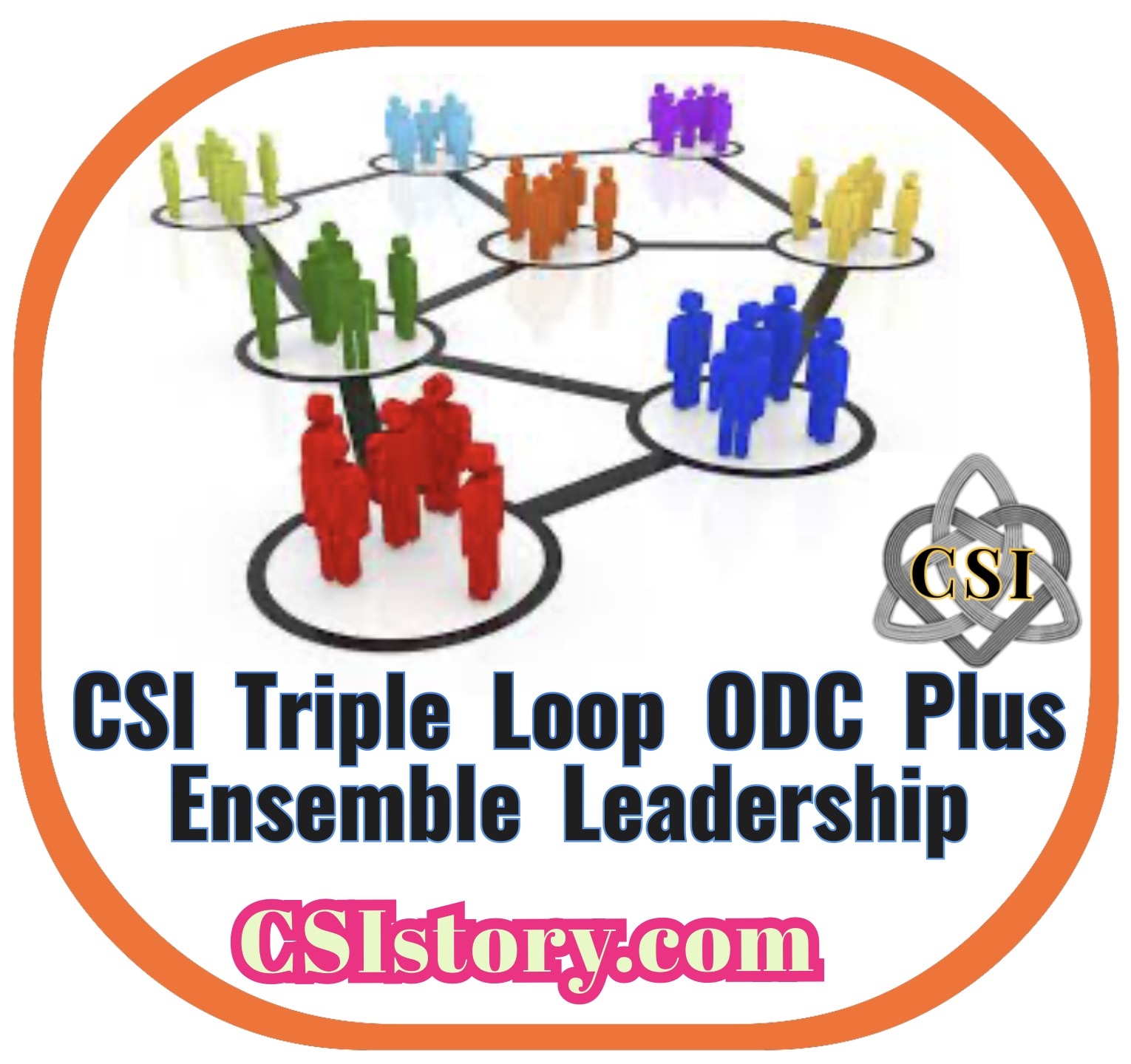